Beaver Creek Fire Department
Friends of:
Fifth Annual
Community Yard Sale
Sat. 1st
Sun 2nd
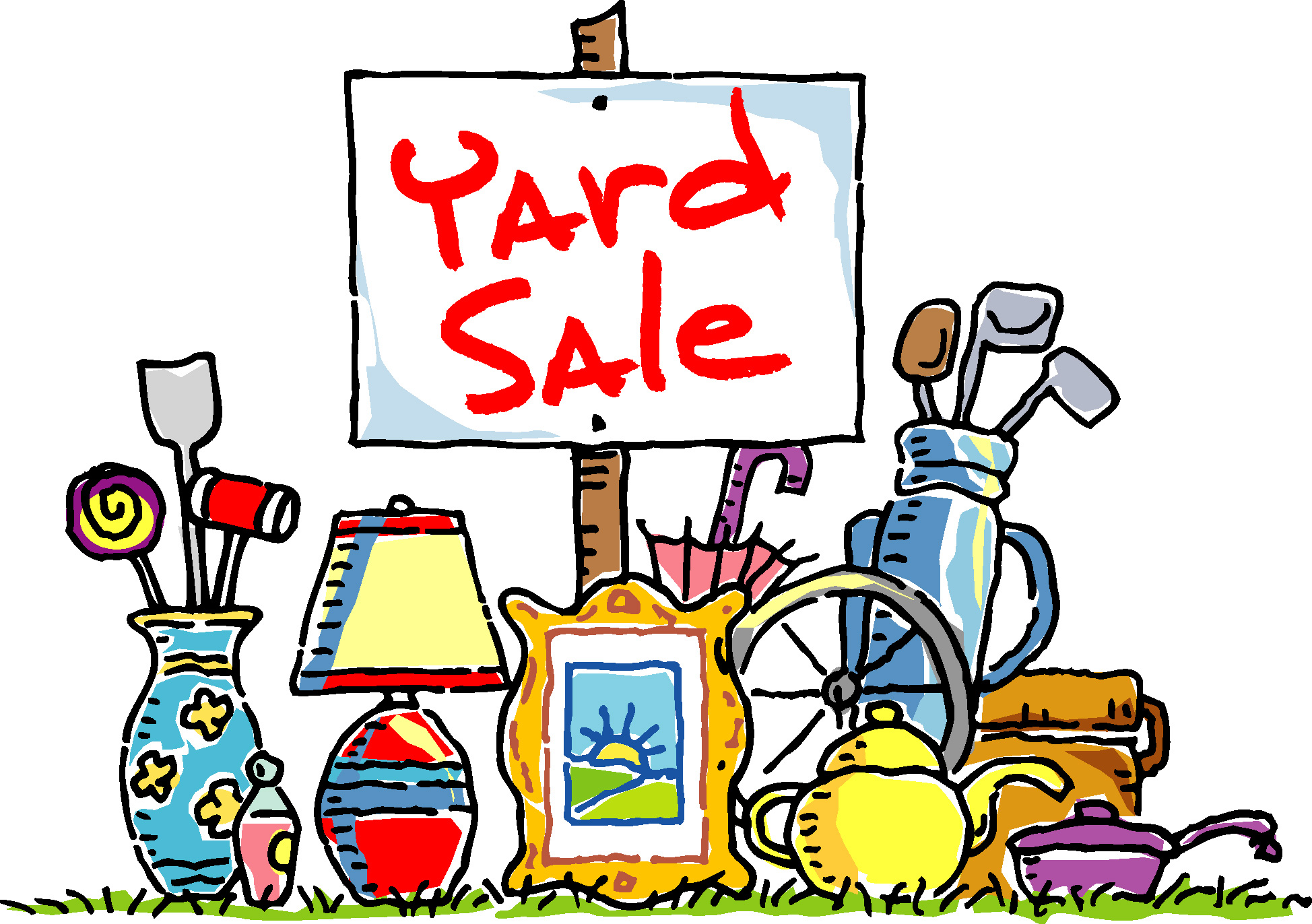 JULY
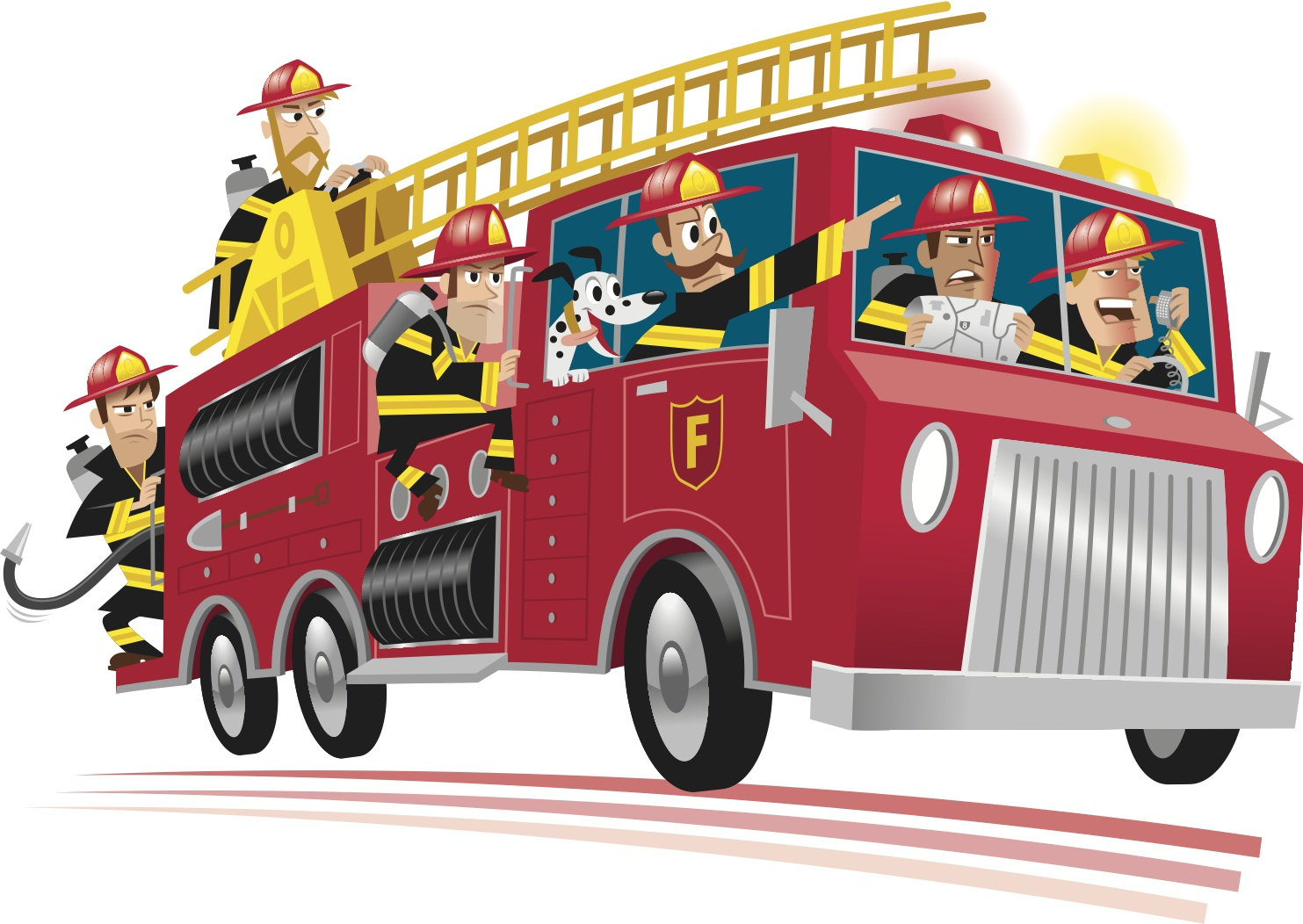 8:00 AM to 6:00 PM each day
Please contact: Cathy Morrow @ 989-390-4975 
To rent a space for only $5.00 per day.